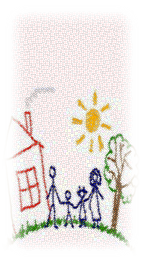 15  мая –
 День семьи
Подготовила:                                                                 воспитатель – Хохлова                       Наталья Витальевна
КГКУ «Центр содействия семейному устройству пгт Ярославский»
2017 год
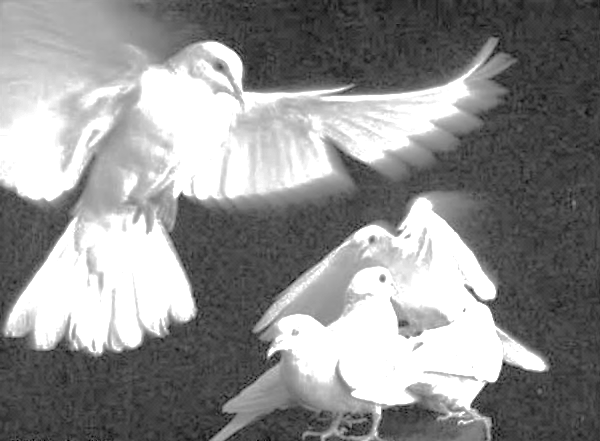 День семьии
Семья – любви великой царство.
В ней вера, праведность и сила.
Семья – опора государства
Страны моей, моей России.

Семья – источник изначальный
Небесным ангелом хранимый.
И грусть, и радость, и печали –
Одни на всех, неразделимы.
х
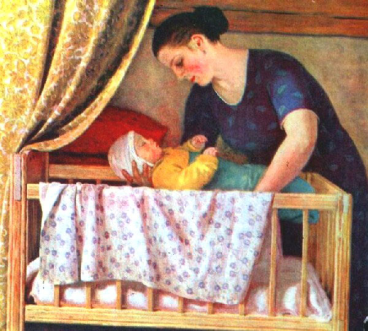 Хрустальным голосом капели
Звенит ребячий смех чудесный,
И мать сидит у колыбели,
Дитя лаская тихой песней.
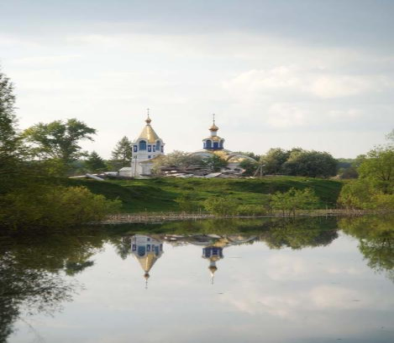 Кугач Ю.П.
И дом молитвой освященный
Стоит открытый всем ветрам,
И учит бабушка внучонка
Словам: «Отчизна»,
        «Мама»,
                    «Храм».
Семья – это счастье, любовь и удача,
Семья – это летом поездки на дачу.
Семья – это праздник, семейные даты,
Подарки, покупки, приятные траты.
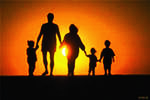 Семья – это труд, друг о друге забота,
Семья – это много домашней работы.
Семья – это важно!
 Семья – это сложно!
Но счастливо жить одному невозможно!
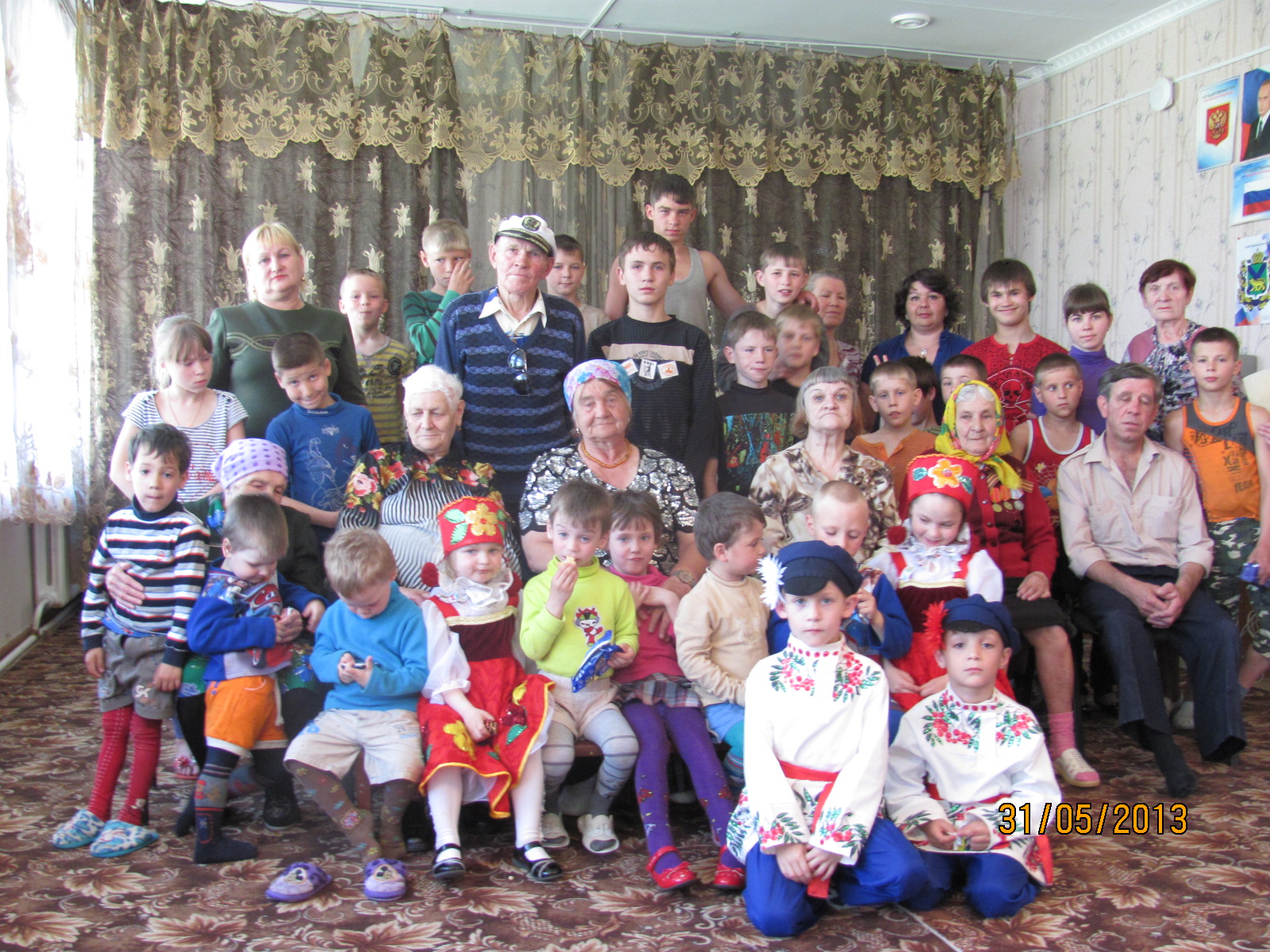 Наши мысли и мечты всегда о семье…
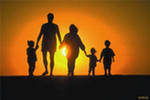 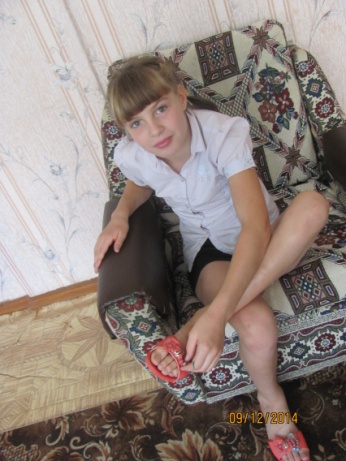 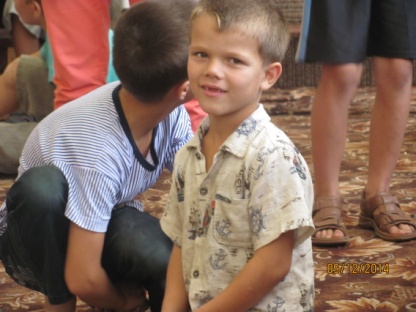 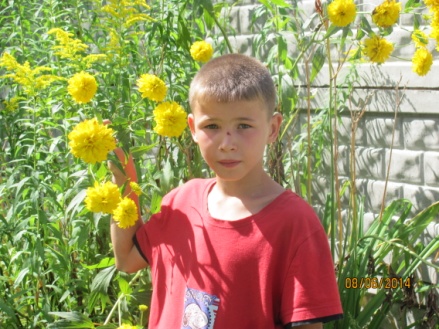 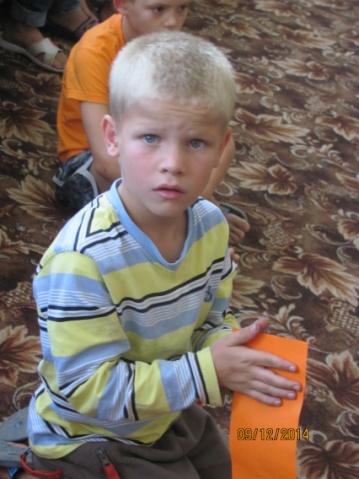 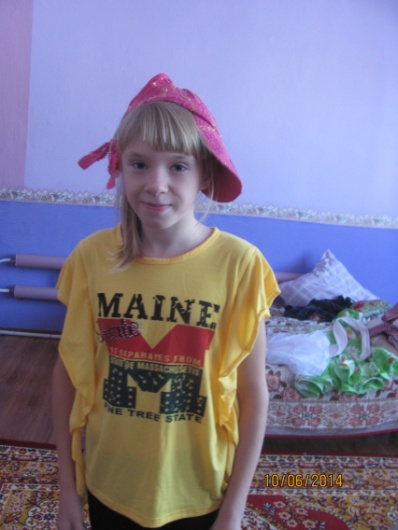 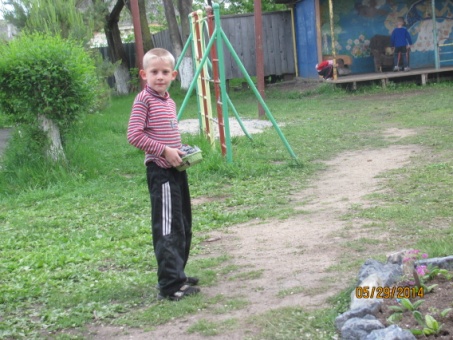 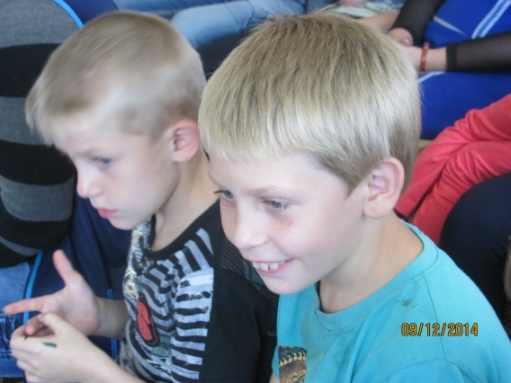 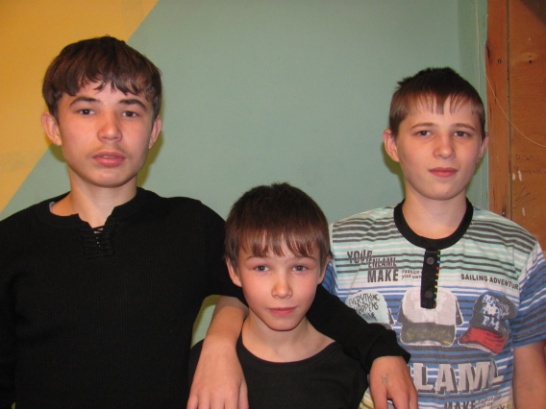 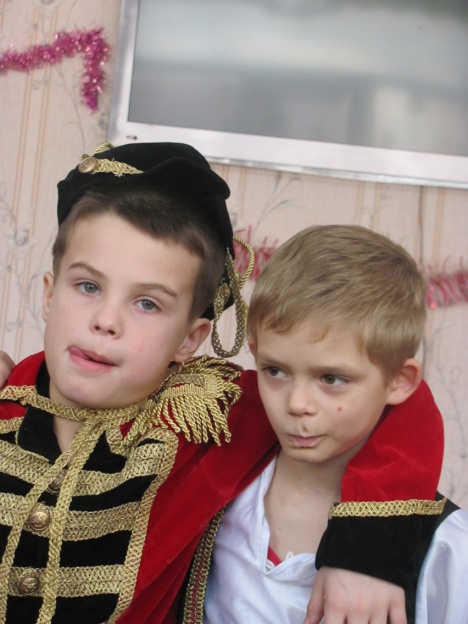 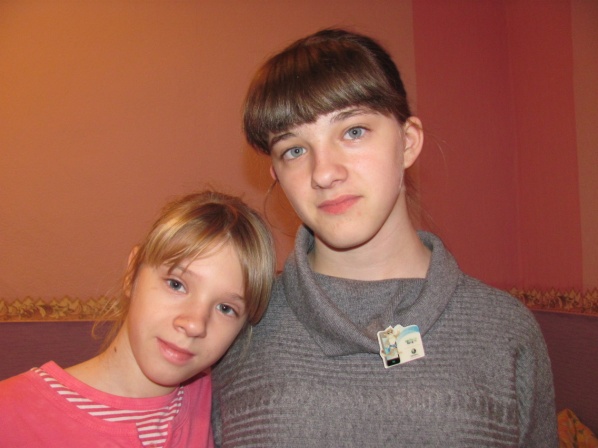 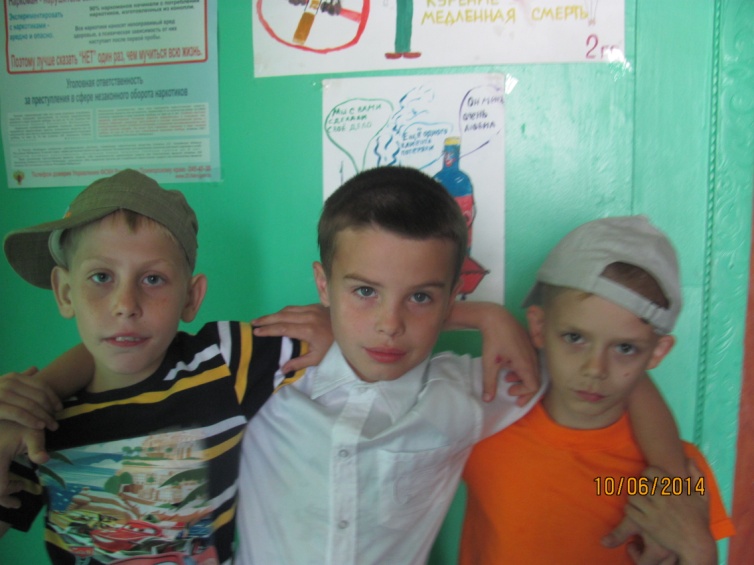 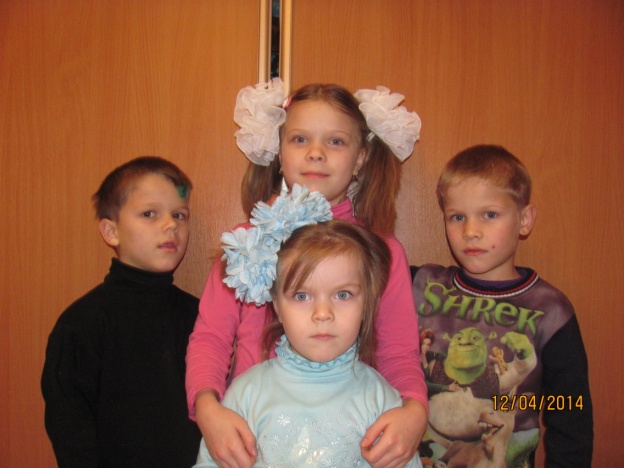 День создания семьи- 
семейный праздник.
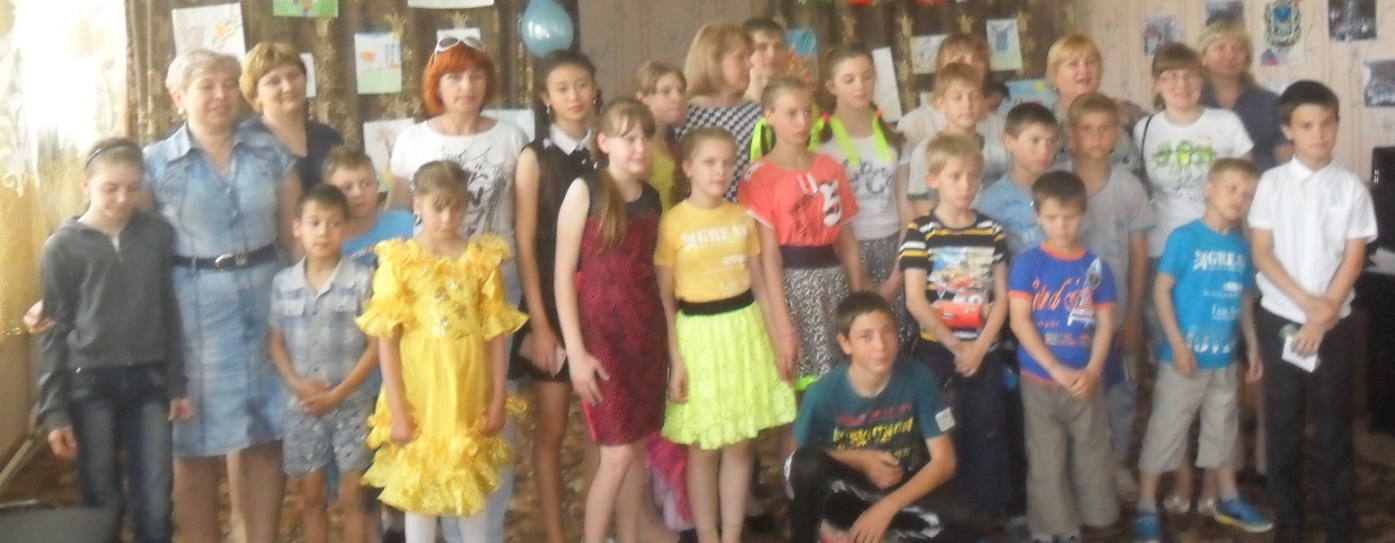 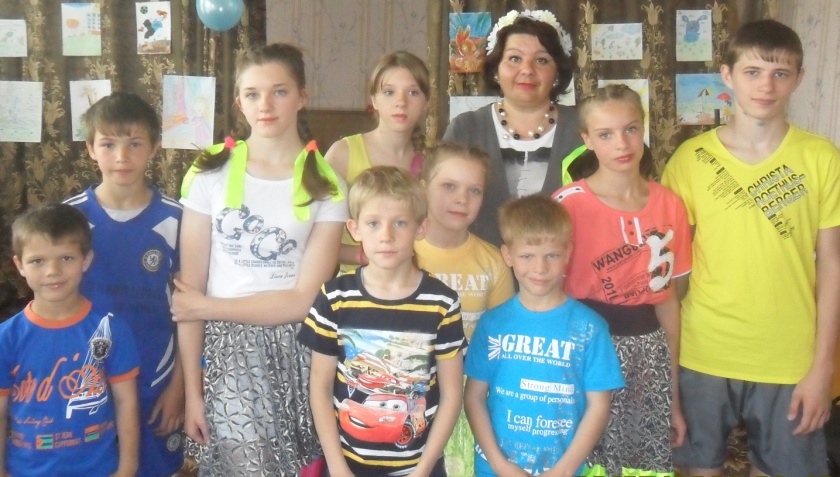 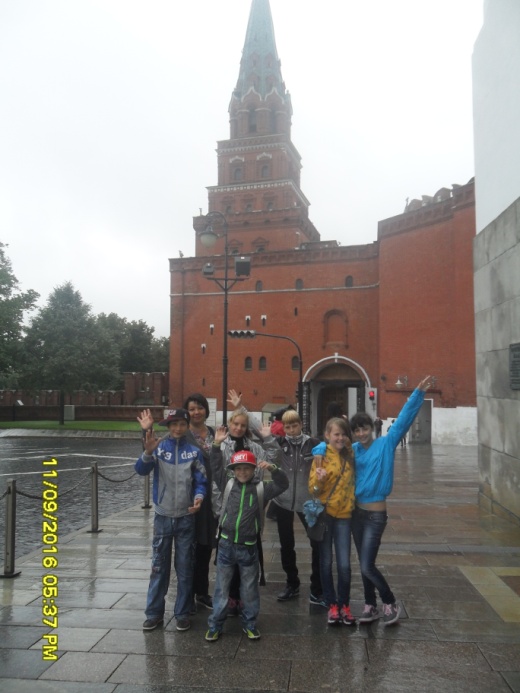 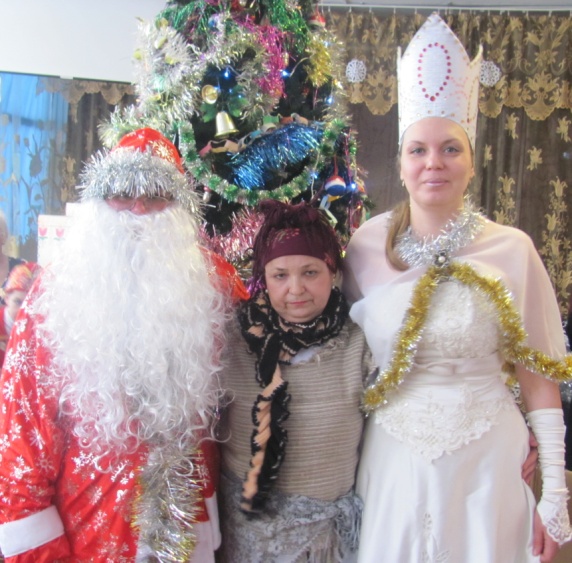 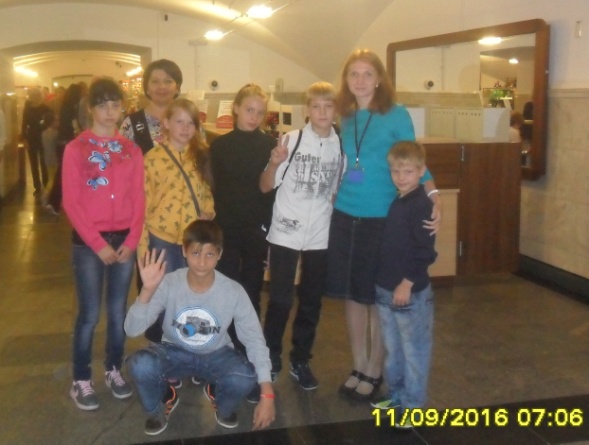 Всегда  будьте  вместе,
 любовь  берегите,
Обиды  и  ссоры 
Подальше  гоните,
Хочу, 
чтоб про нас 
говорили друзья:
Какая хорошая Ваша семья!